Central services Division (CSD)
January 2025
Section D Budget Presentation
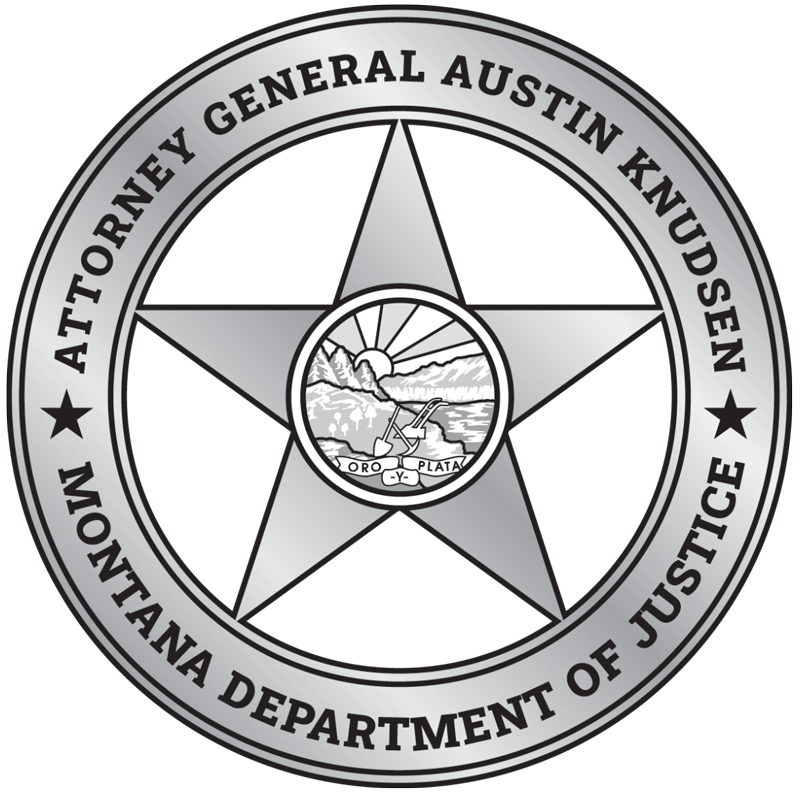 [Speaker Notes: 50 year anniversary March 6th.]
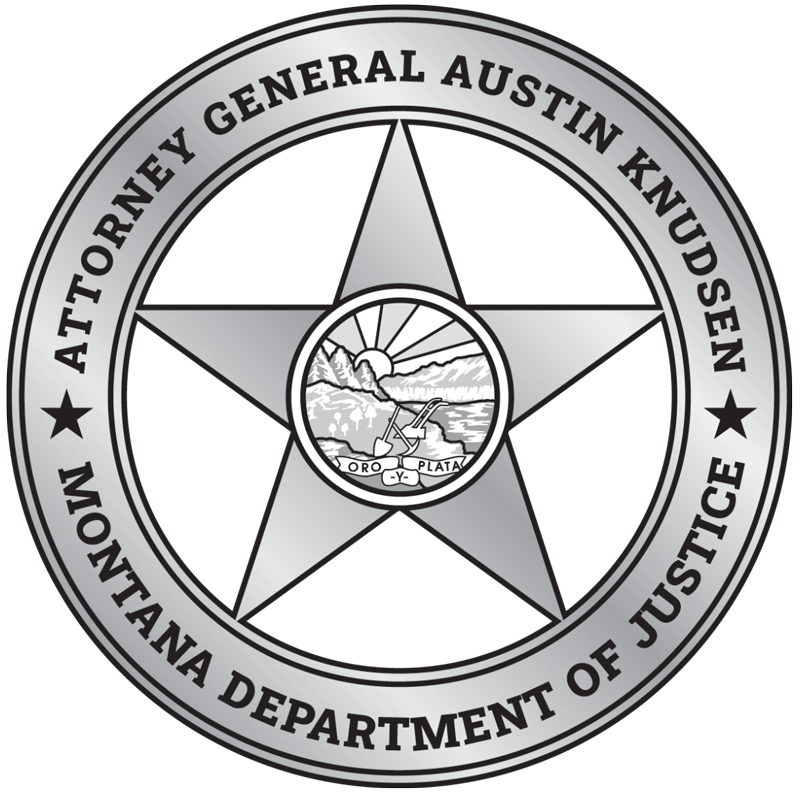 Central Services Division
Human Resources: Our human resource team facilitates support to over 800 employees. This team works in the areas of recruitment, retention, workers compensation, safety, and employee relations. 

Budget:  The budget / grant team manages the overall DOJ budget of over $200M

Accounting: Our accounting team tackles processing of over 44,000 transactions a year.
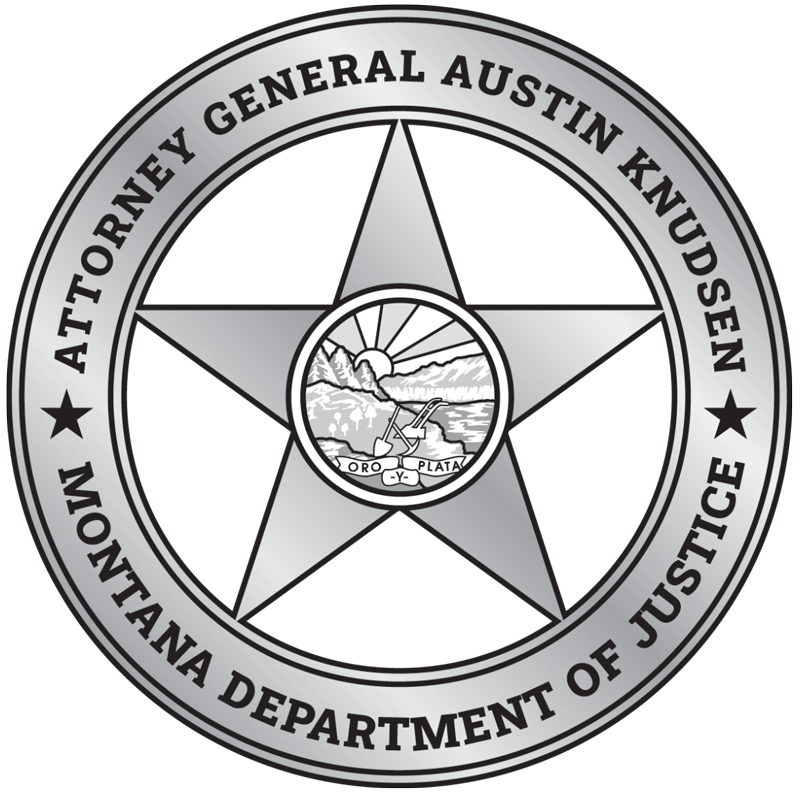 Central Services Division
Contracts / Procurement: This team ensures that we maintain compliance with administrative rules and Montana Code.
IT: Justice Information Technology Service Division was combined with CSD in FY24. This team provides IT expertise and support for all of DOJ.
Biennium Accomplishments
CARS Drivers Modernization Project (Merlin Replacement) near completion
Disaster Recovery Enterprise Application Modernization (DREAM) Project. 
Implementing Hyper Converged Infrastructure(HCI) nodes for Disaster Recovery and backup
Implemented NetAPP Storage Area Network (SAN) all DOJ data and Virtual servers are running on this storage
Implemented New Palo Alto firewall appliances and applications
Biennium Accomplishments
Implementing computer replacements across the department
Implemented new ticketing system 
Implemented new websites
MVD (Mobile and ADA friendly)
DOJ Websites (Mobile and ADA friendly)
Missing Persons Website Rewrite
Implemented external user reporting tools (County Attorneys reporting portal, Violence against Healthcare Worker reporting Portal)
2027 Biennium Objectives
Completion of CARS drivers modernization project
Fully implement system lifecycle and replacement schedule
Implement e-discovery and records management system
Create a full offsite disaster recovery system
Central Services Division Budget Fiscal Year 2023
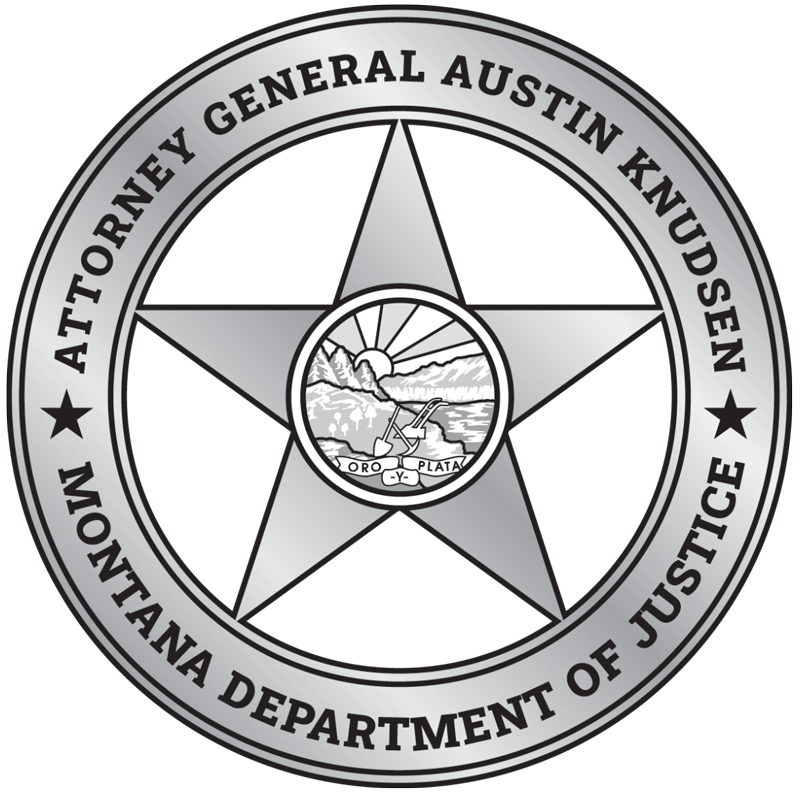 Budget Requests
[Speaker Notes: DP 1 - Personal Services - The executive requests adjustments to the present law personal services budget. This request has been broken into the following categories, and further detail is shown in the agency summary: • Legislatively approved changes • Management decisions • Budget modifications made to the personal services budget in the 2023 biennium 

DP 2 - Fixed Costs - The executive requests adjustments to provide the funding required in the proposed budget for fixed costs assessed by other agencies within state government for the services they provide. Examples include: warrant writer, motor pool, information technology services, etc. The rates charged for these services are approved in the section of the budget that provides the services. DOJ is combining all fixed costs under CSD for efficiency.

DP 3 - Inflation Deflation - The executive requests adjustments to reflect budgetary changes generated from the application of inflation and deflation factors to specific expenditure accounts. Affected accounts include: motor pool]
Central Services Division
Stephanie Cote
Deputy Chief of Staff
Department of Justice

Stephanie.Cote@mt.gov
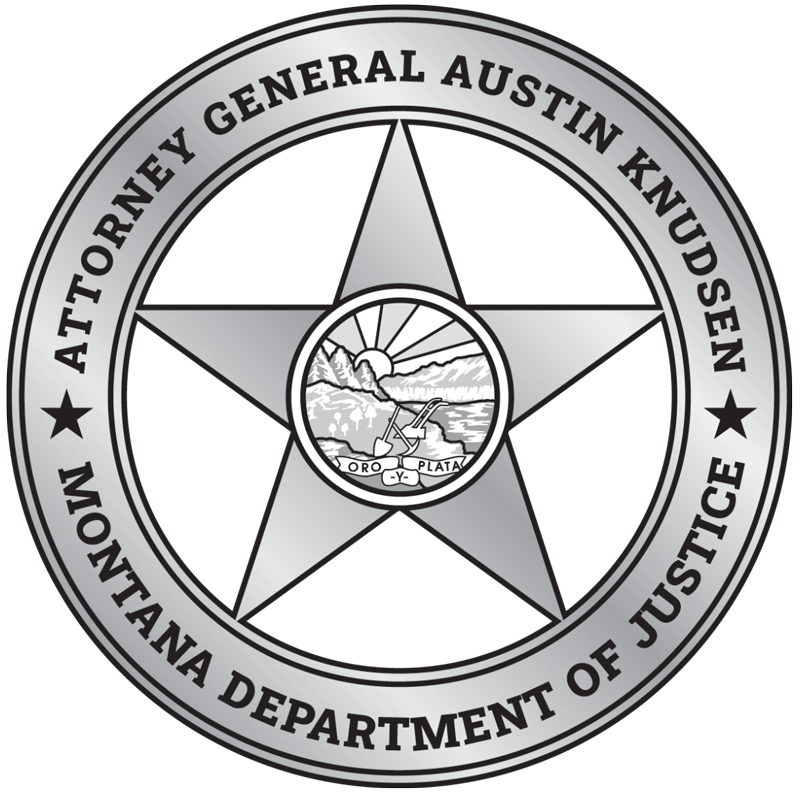